How Instructional Designers Can Support an Open Movement
Dr. Nathan Lentfer, Adam Minnie, Amy Wegner
Instructional Designers & Technologists  |  unwsp.edu
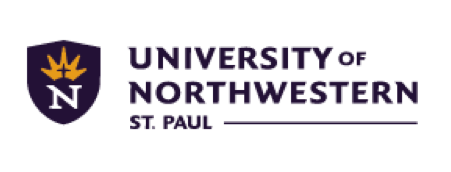 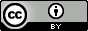 Introduction
University of Northwestern-St Paul
Small Christian Liberal Arts College
About 3,500 total enrollment (2014)
Online Learning Office
[Speaker Notes: Nathan]
Open at UNW
What Are Open Textbooks?
Open Textbook Network (OTN)
Z-Degree
Brief Numbers
[Speaker Notes: Nathan]
Strategies for Promoting
Promotion among Faculty
Word of Mouth
Platforms (Center for Teaching and Learning)
Student Savings
Video
Institutional Savings
[Speaker Notes: Nathan]
Support Supplied to Faculty
Open Textbook Consideration in the Development Process 
Searching for Open Textbooks
Open Textbook Library (Open.umn.edu)
Global Text Project
Openstax
Lumen Learning
[Speaker Notes: Amy]
Support Supplied to Faculty
Searching for Supporting Resources
Assessments (MyOpenMath)
Test Banks
Videos
Customization and Formatting (Remixing)
[Speaker Notes: Amy]
Support Received by OLO
Administration Backing
Departmental Backing for Z-Degree
Stipend for reviewing books
Inviting OTN to present to stakeholders
[Speaker Notes: Nathan]
Benefits
Customizing your course
Better alignment between content and objectives
Cost-savings for students
Cost-savings for UNW (PSEO)
Sustainability
[Speaker Notes: Amy]
Obstacles
Open texts sparse or nonexistent for some fields
Questions of Quality
Questions of Academic Freedom
Lack of Supplemental Resources
Impact on Traditional Structures (Campus Store)
[Speaker Notes: Adam]
Methods for Managing
Integrating Open Textbooks into LMS
Directed links throughout the course
MyOpenMath LTI
Print on Demand
Lulu.com
[Speaker Notes: Adam]
Tracking Open Adoption
Open Textbook Network
Spreadsheets
Championing and Celebrating
Data Visualization
[Speaker Notes: Adam]
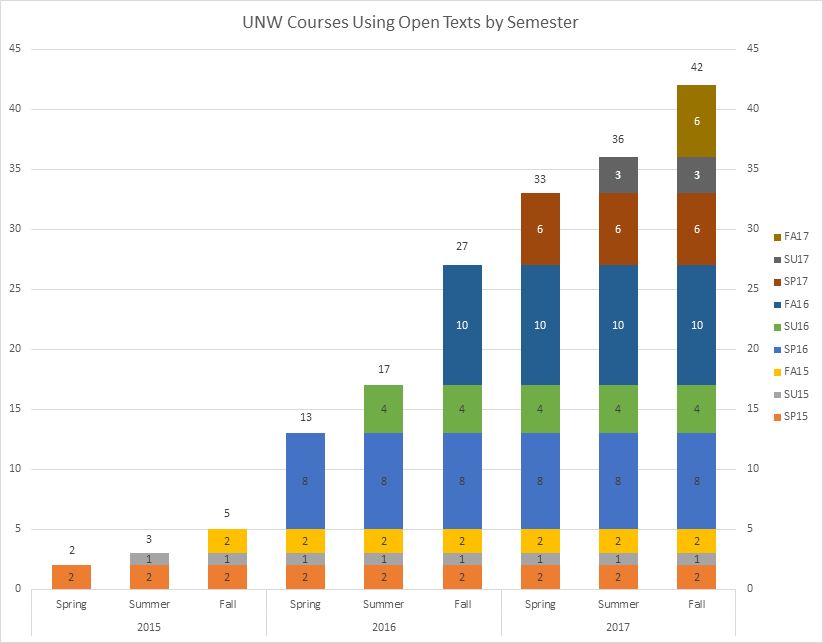 Open-Adopted courses
Total Adoptions
42

Total Enrollments
2591
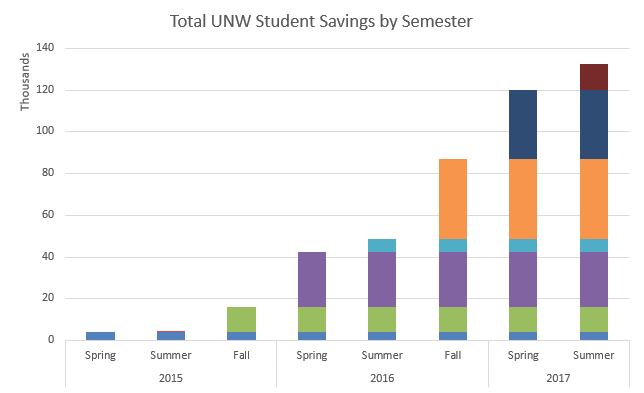 Total Student Savings
~$132,000
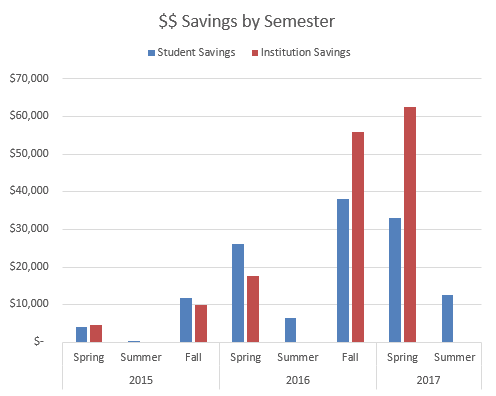 Semester Savings
Students
~$132,000

Institution
~$150,000
Future Goals
Another Z-Degree
Open Textbooks for High Enrollment Courses
Networking
Publication
[Speaker Notes: Nathan]
Questions?
Contact Information

Dr. Nathan Lentfer, nvlentfer@unwsp.edu
Adam Minnie, atminnie@unwsp.edu
Amy Wegner, alwegner@unwsp.edu
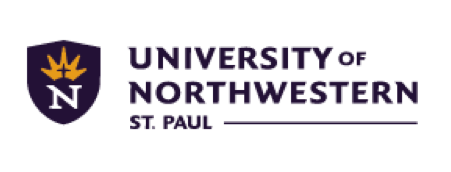